Öğrenme Soru-Cevap
Dr. İpek Gönüllü
Çağımızda bireylerin, bilgiye ulaşma yollarını bilmeleri ve bu bilgileri kullanabilmeleri için öncelikle, kendi öğrenme özellikleri ile ilgili bilgiye sahip olmaları gereklidir.
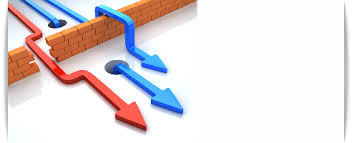 Strateji, belli ilkeler ışığında belli hedeflerin gerektirdiği görevleri başarıyla yapmayı sağlayacak düzenlemelerdir. 

Yöntem, bireyi amaca ulaştıran bir yoldur. 

Stratejiler, belirli durumlara özgü hazırlanır, bir stratejide birden fazla yöntem ve teknikler bulunabilir.
Neyi, nasıl, hangi hızla öğrenebileceğini doğru olarak kestirebilen kişi, kendisi için en uygun öğrenme stratejilerini seçip uygulayabilir.
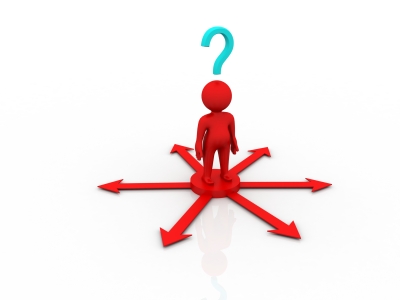 Nasıl çalıştığımızın ve öğrendiğimizin farkında olduğumuz zaman çalışma / öğrenme verimliliğini artırmaya yönelik olarak bilinçli adımlar atarız ki bu da, etkin öğrenmenin temel ilkelerinden biridir. 

Kendi öğrenme yöntem ve stratejilerimizin neler olduğunu bilirsek, bunları nerelerde ve nasıl kullandığımızın farkında olursak, gerektiği zaman uygun yöntem ve stratejiyi kullanarak daha etkin bir şekilde sonuca ulaşırız.
SORU 3
Öğrenme (problem çözme) ve çalışma yöntemlerinizi düşünerek, kendi öğrenme yöntem ve stratejilerinizin neler olduğunu ve bunları nasıl kullandığınızı yazınız.
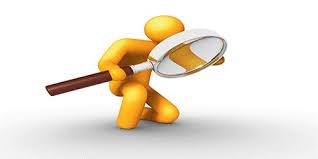